Saltonstall-Kennedy Research Program
Background, Process, and Transparency 

Presented by Dan Namur
NMFS Financial Assistance Division Chief
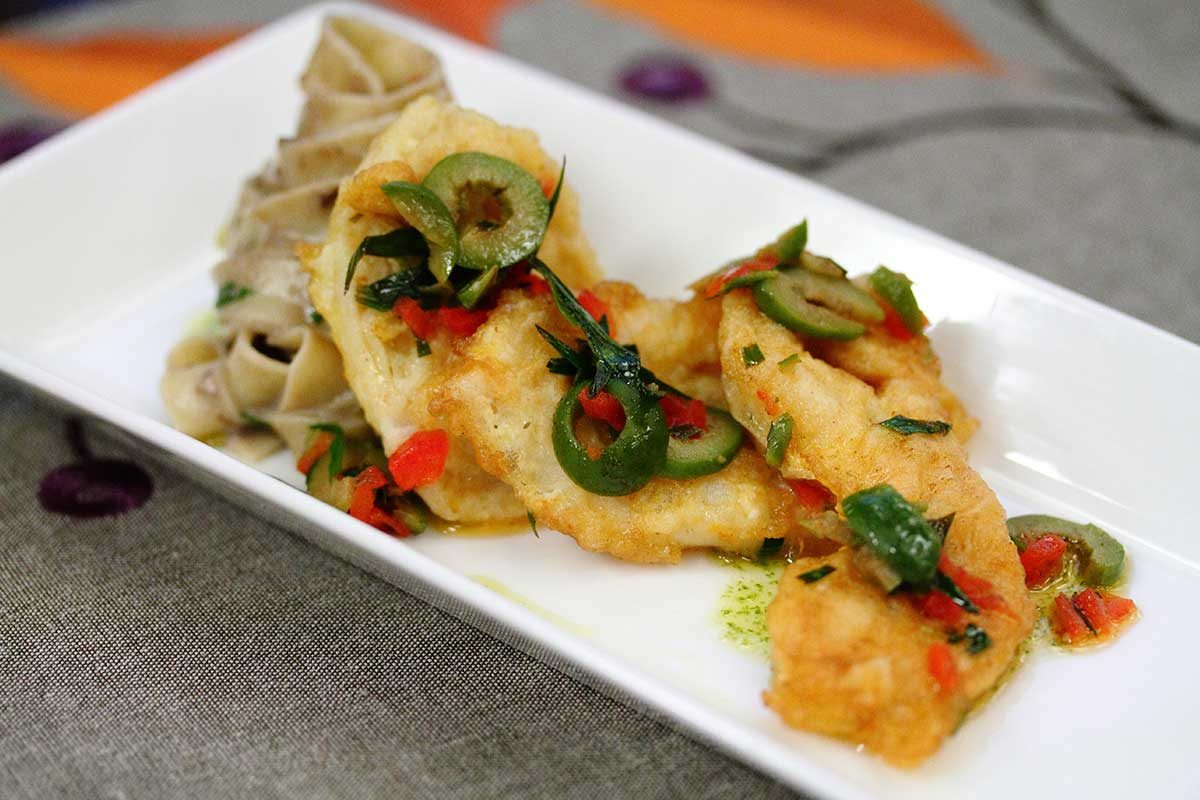 Financial Assistance
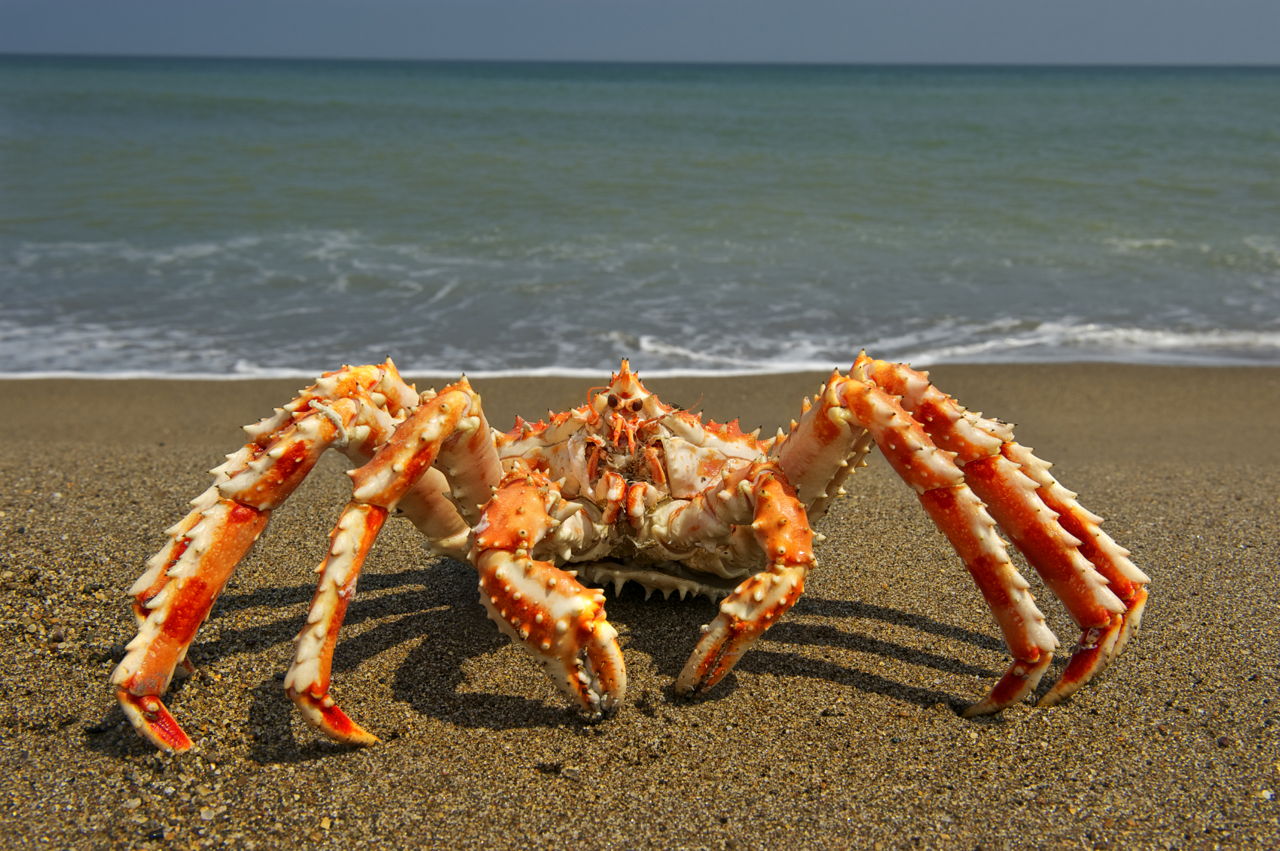 NMFS Grants Enterprise 

691 Grants 
$393M
____________

S-K Competitive Program 

40 Grants
$10M
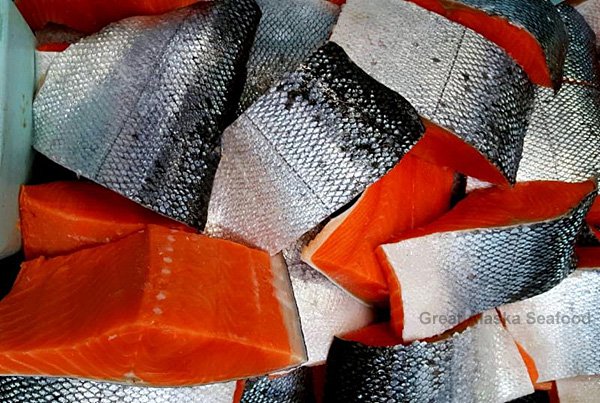 Major Program Areas
Sustainable Fisheries
IJ Grants
Councils and Commissions
Saltonstall Kennedy Program
Protected Resources
Mitchell Act
PCSRF
ESA Grants
Marine Mammal Grants
Habitat Conservation
Coral Program
Resiliency Grants
DARPP
Science and Technology
Fisheries Information Networks
Aquaculture
Enforcement
International Affairs
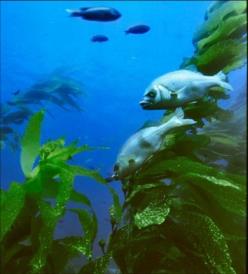 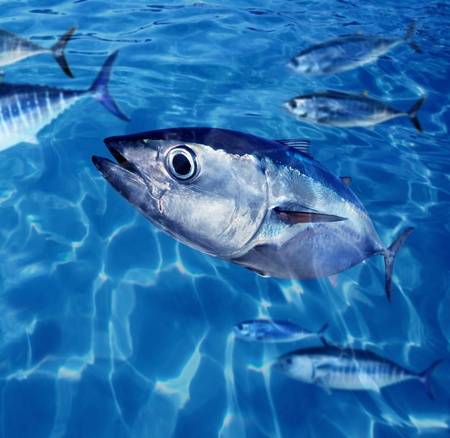 U.S. Department of Commerce | National Oceanic and Atmospheric Administration | NOAA Fisheries | Page 3
[Speaker Notes: during the S-K pre-proposal and technical review phases]
The Saltonstall-Kennedy ActPromote and Develop (P&D)
Signed into law in 1954
Established a fund used by the Secretary of Commerce to provide grants or cooperative agreements for fisheries research and development projects addressing aspects of U.S. fisheries, including: 
harvesting 
processing 
marketing
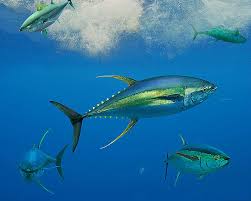 U.S. Department of Commerce | National Oceanic and Atmospheric Administration | NOAA Fisheries | Page 4
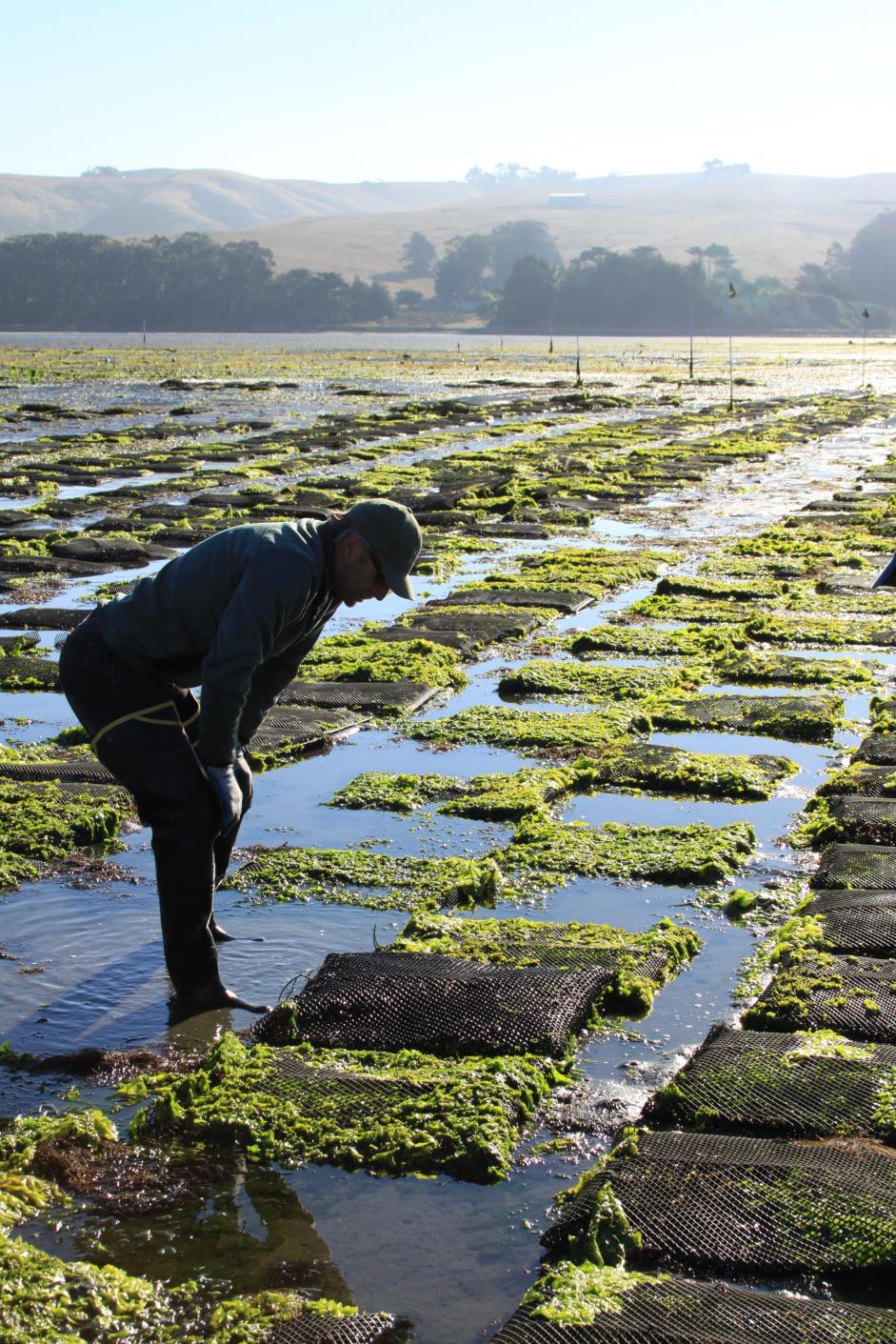 Program Objective
Address the needs of fishing communities in optimizing economic benefits within the context of rebuilding and maintaining sustainable fisheries and practices, and in dealing with the impacts of conservation and management measures
U.S. Department of Commerce | National Oceanic and Atmospheric Administration | NOAA Fisheries | Page 5
Duties Collected & Transferred
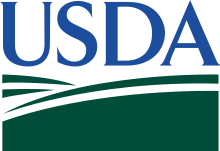 Duties collected from Imports $
$513M
$154M  30%
Duties collected from imports are transferred to U.S. Dept. of Agriculture.
USDA then transfers 30% of the duties from seafood and seafood products to NOAA’s Promote and Develop Fisheries Products Account.
This transfer of funding is the only source of funding for NOAA’s Promote and Develop Fisheries Products Account.
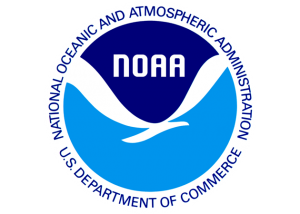 6
NOAA Accounts (P&D, ORF Offset, and S-K)
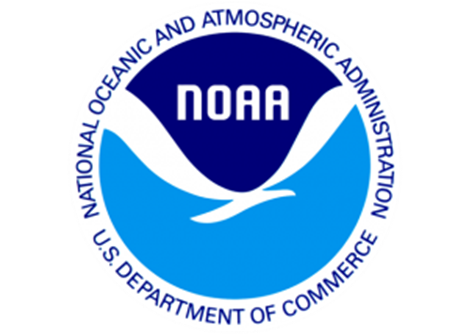 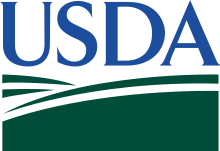 Transfer $154.6M from Ag
Promote and Develop Fisheries Products Account (P&D) 
(Mandatory)
$144M Offset to ORF
Operations, Research, and 
Facilities Account (ORF) (Discretionary)
Fisheries Data Collections, Surveys, and Assessments
Expand Annual Stock Assessments
Fish Information Networks
Survey and Monitoring Projects
Cooperative Research
Interjurisdictional Fisheries Grants
Remaining $10.6M in P&D after ORF Offset
Available for Saltonstall-Kennedy Grant Program (Mandatory)
Competitive Grant Program
National Program
7
S-K Competitive Grant Program
NMFS seeks applications that demonstrate direct benefits to the U.S. fishing industries and encourages proposals that involve fishing community participation
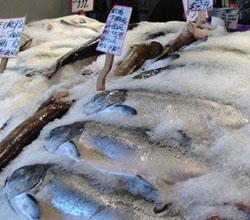 Priorities are set yearly by  NOAA/NMFS
Proposals are peer reviewed
U.S. Department of Commerce | National Oceanic and Atmospheric Administration | NOAA Fisheries | Page 8
Saltonstall-Kennedy Program
Regional Councils
NMFS Leadership
NMFS Regional Offices
NMFS Science Centers
3 Interstate Fishery Commissions
Saltonstall-Kennedy Grant Program Priorities
Priority areas are developed in coordination with regional councils, commissions and NMFS regional offices.
The S-K program funds projects that address the needs of fishing communities, optimize economic benefits by building and maintaining sustainable fisheries, and increase other opportunities to keep working waterfronts viable.
9
Review and Selection Process
Pre-Proposal Review
Regional Councils
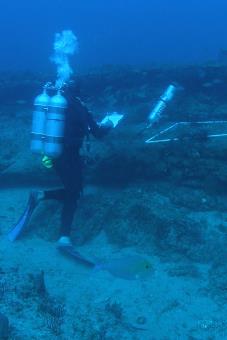 NMFS Leadership
Saltonstall-Kennedy Technical Reviews and Ranking
NMFS Regional Offices
Saltonstall-Kennedy Panel Review and Ranking
NMFS Science Centers
3 Interstate Fishery Commissions
Grant
Selection
10
Fisheries Supply Chain
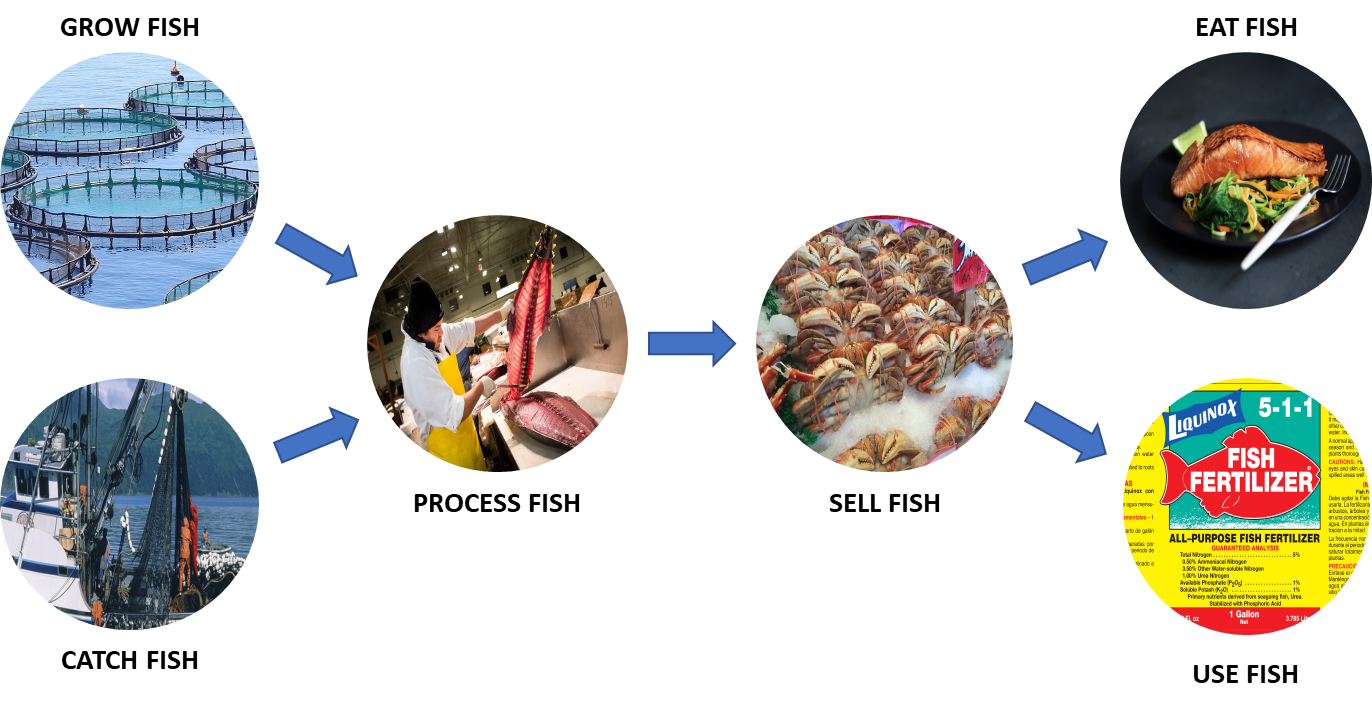 S-K Program Changes in 2019
3 Priorities for the S-K 2019 competition
Priority #1 Promote, Development and Marketing

Priority #2 Marine Aquaculture

Priority #3 Support of Science that Maximizes Fishing Opportunities,  
                 Revenue and Jobs in U.S. Fisheries While Ensuring the Long- 
                 Term Sustainability of Marine Resources
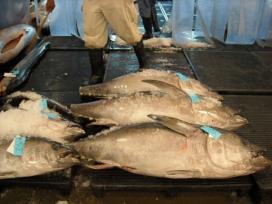 S-K Program Changes in 2020
2 Priorities for the S-K 2020 competition
Priority #1 Promote, Development and Marketing

Priority #2 Science or Technology that Promotes 
U.S. Seafood Production and Harvesting
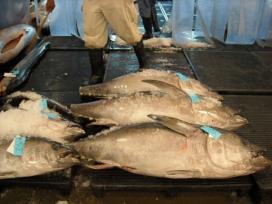 S-K FY20 FFO Posted May 30
Pre-Proposals Due July 30, 2019
Full Proposals Due Nov 12, 2109
14
Independent Review
Assess and report on the results of awarded projects to determine if the objectives of the Saltonstall-Kennedy (S-K) Grant Program are being achieved
Assess current S-K program management processes and recommend opportunities for improvement
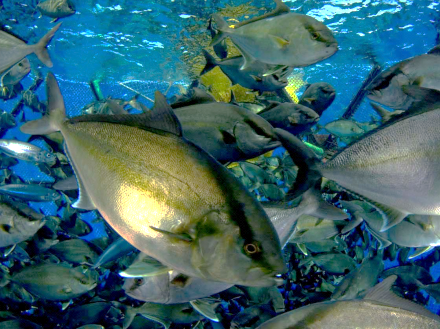 Project Methodology
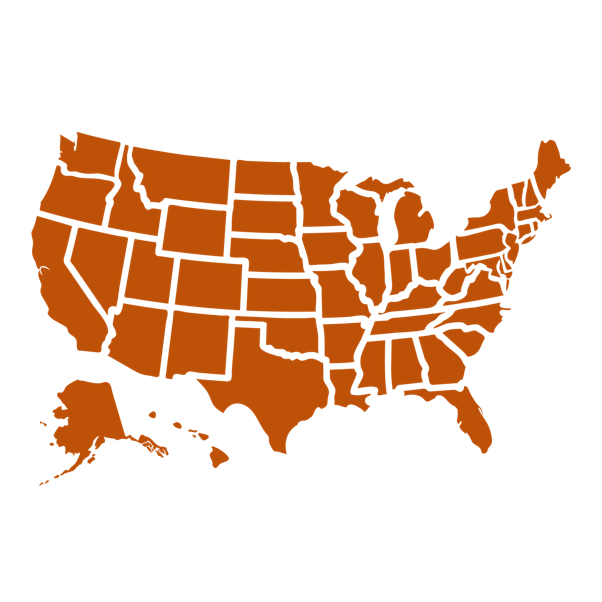 Visited all regions
Conducted 108 interviews
Interviewed 152 people
S-K Performance Dashboards
Findings and Recommendation Report
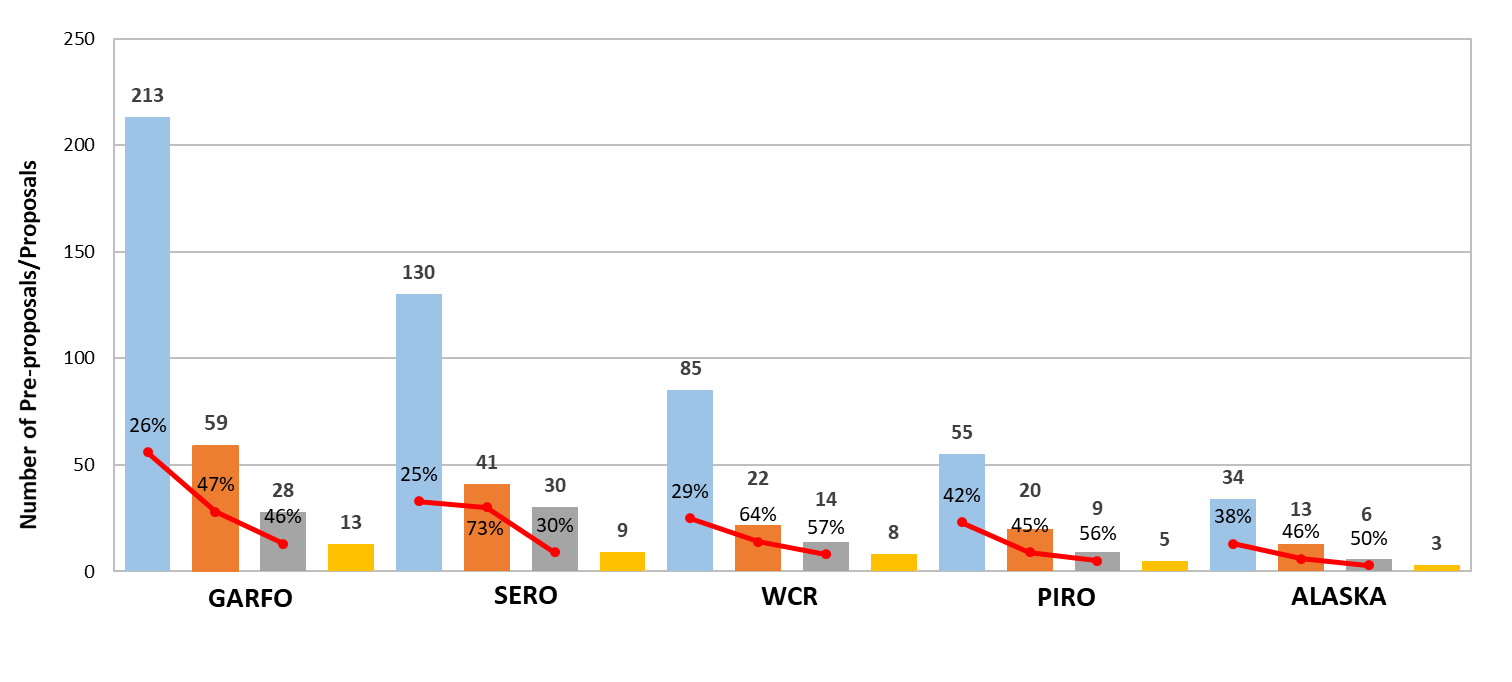 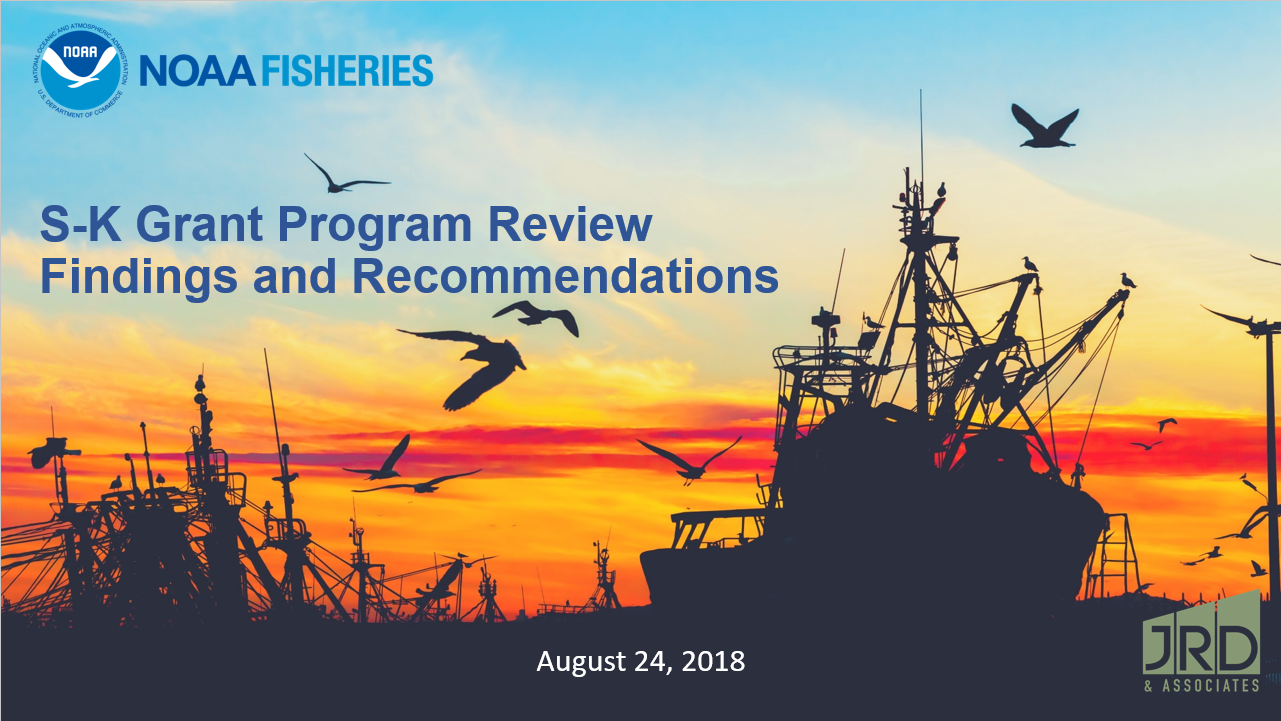 16
= Time and Effort Spent
NMFS Time and Effort Spent on the S-K Competitive Grant Program
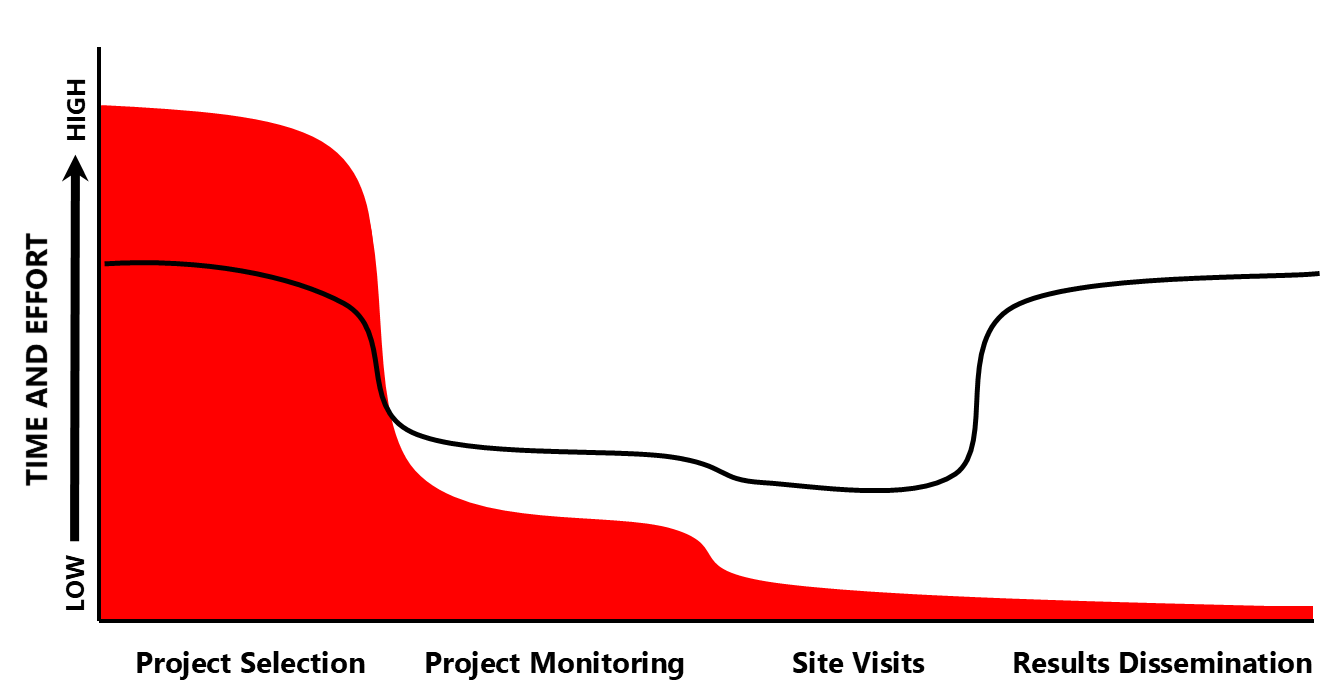 S-K Feedback Sessions
Today from 5 – 6 PM 
Immediately After the Council Meeting
To Discuss: 

Constituent Interest in the Dissemination of Results from Funded S-K Projects
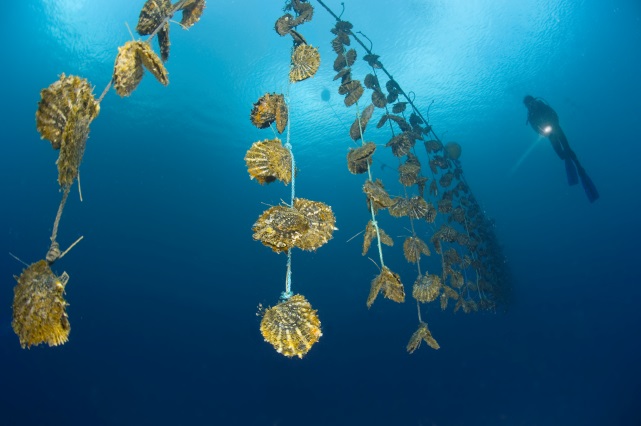 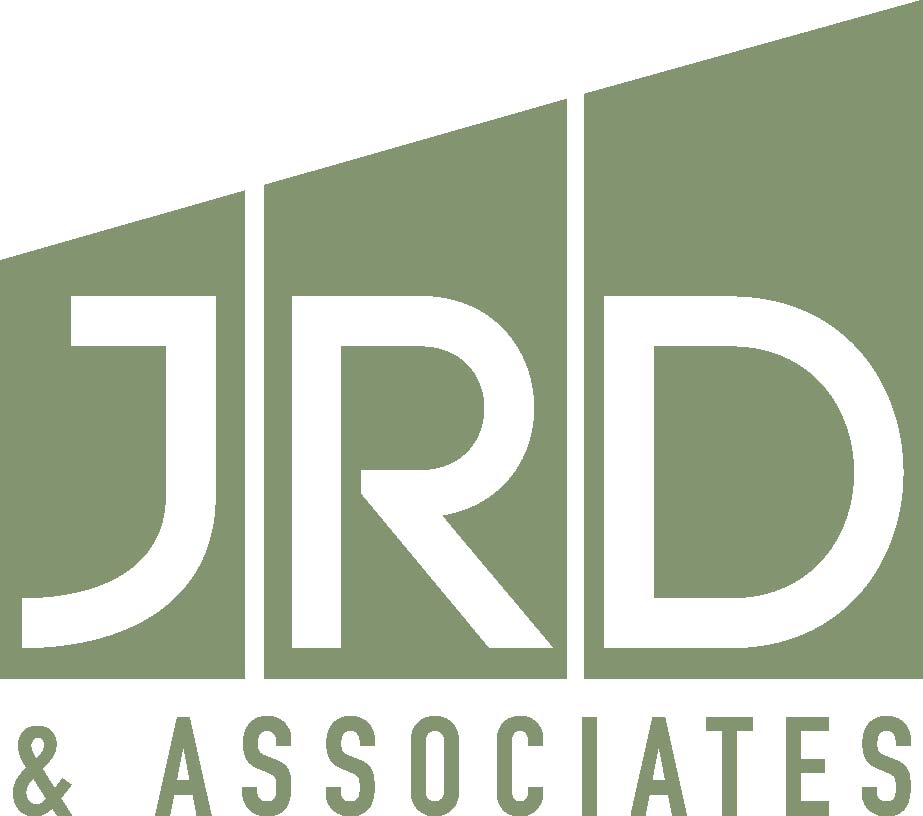 Questions?
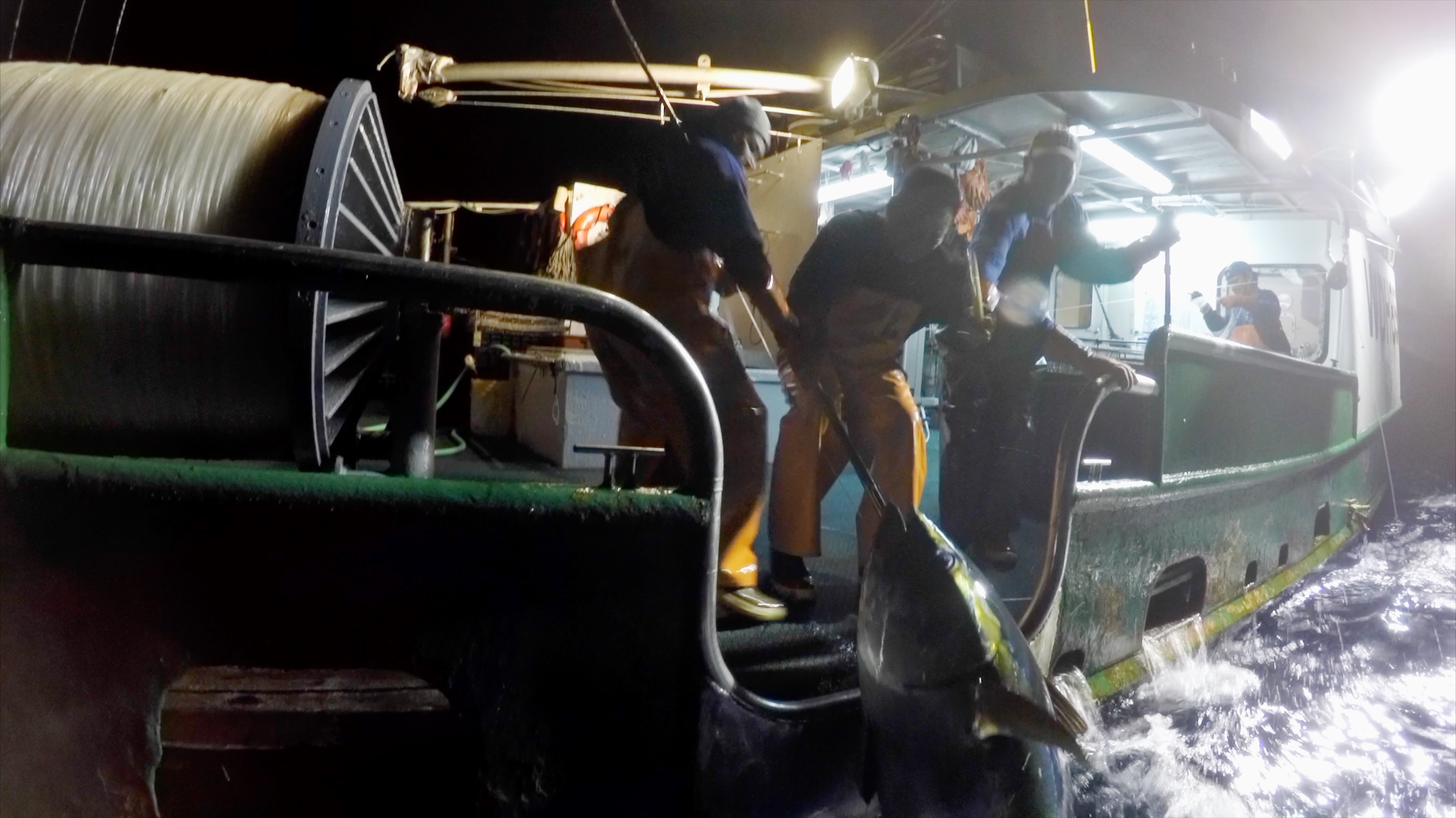 U.S. Department of Commerce | National Oceanic and Atmospheric Administration | NOAA Fisheries | Page 18